APES                                           1/21/16
SWBAT review for a midterm.
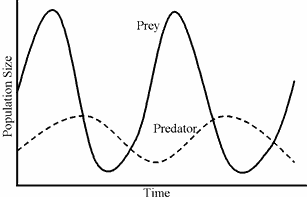 Wetlands
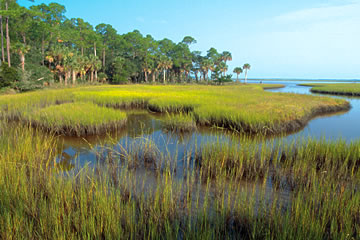 Why are they important?
How are humans impacting them?
Migratory birds rely on wetlands as stopovers and breeding grounds
High amount of biodiversity
Humans are draining wetlands and diverting the water for drinking water and agricultural use
Building housing developments on wetlands
R vs. K selected species
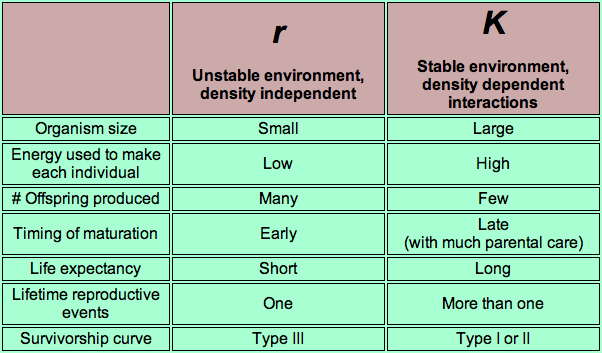 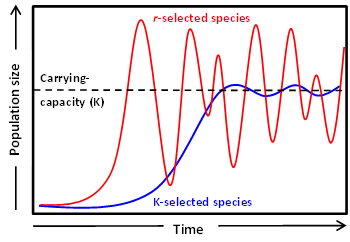 Soil
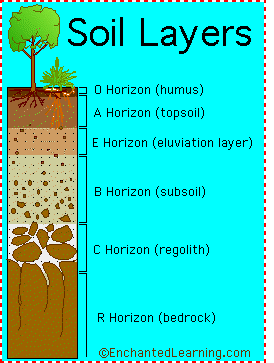 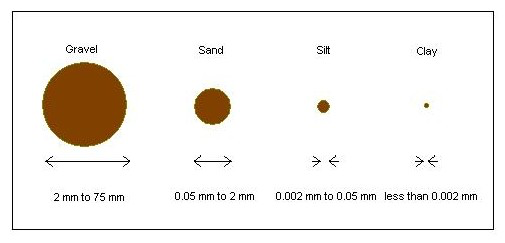 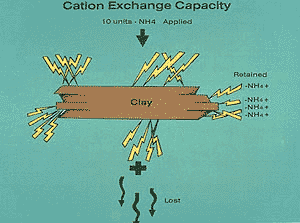 Biodiversity
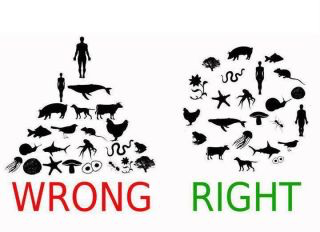 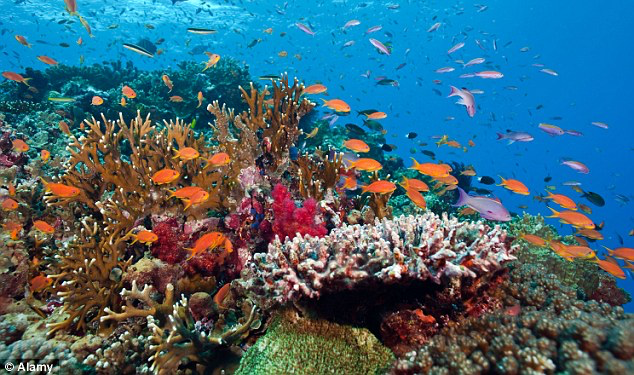 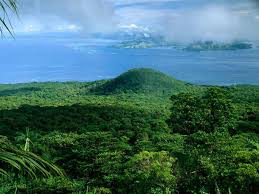 Homework
Study for the exam!